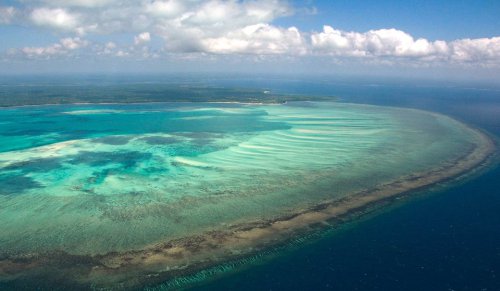 DETERMINAÇÃO DE ECORREGIÕES MARINHAS NA MARGEM CONTINENTAL BRASILEIRA
Jean Farhat de Araújo da Silva
Disciplina: Análise Espacial
Sumário
Introdução
Objetivo
Metodologia
Dados utilizados
Fase exploratória dos dados
Aplicação do método
Resultados
Conclusão
Agradecimentos
Entende-se por ecorregião um conjunto de comunidades naturais, geograficamente distintas, que compartilham a maioria das suas espécies, dinâmicas e processos ecológicos, e condições ambientais similares, que são fatores críticos para a manutenção de sua viabilidade a longo prazo (Dinnerstein,1995)
Introdução
Delimitação de ecorregiões marinhas: 
Compreender mecanismos oceanográficos e suas interações de controle.

Heterogeneidade de processos biológicos e físico-químicos no ambiente marinho.

Gerenciamento de recursos costeiros.

 Identificação de habitats de espécies marinhas.

Áreas para a prospecção de pesca.
Objetivo
Definir ecorregiões ao longo da margem continental brasileira por meio de uma análise de agrupamento durante as estações do ano.
Área de Estudo
Área de Estudo
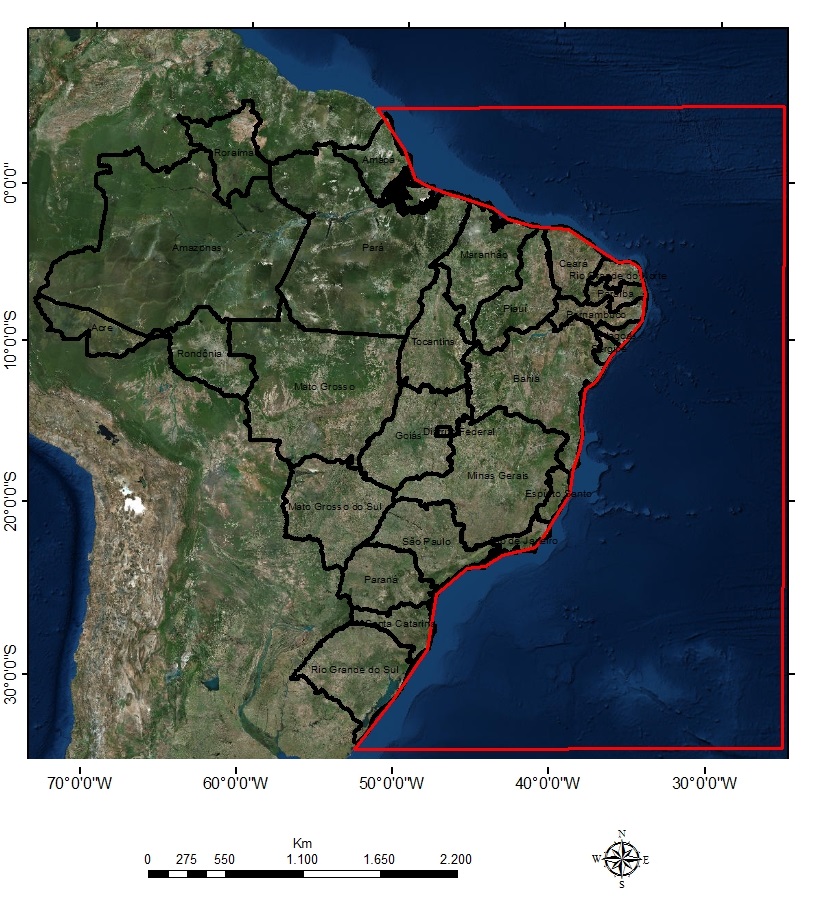 Metodologia
Reamostragem
Imagens por estações do ano
Clorofila-a

Temperatura
Exploração 
dos dados
Ecorregiões marinhas
Variáveis
K-médias espacial
Profundidade 
da camada de mistura
Normalização
dos dados
Dados
Série temporal de 180 imagens no período de 01/2005 a 12/2010.

Variáveis – Produtos mensais de nível de processamento L3:

Concentração de clorofila-a (Chl-a)
Temperatura da Superfície do mar (TSM)
Profundidade da camada de mistura (PCM)
Fonte: http://www.mares.io.usp.br/
Dados
(Chl-a) –  MODIS/Aqua 4km.
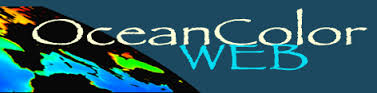 (TSM) –  MODIS/Aqua  4km.
(PCM) - Modelo do Centro numérico de Meteorologia e Oceanografia  (FNMOC) 25km.
PCM 25km
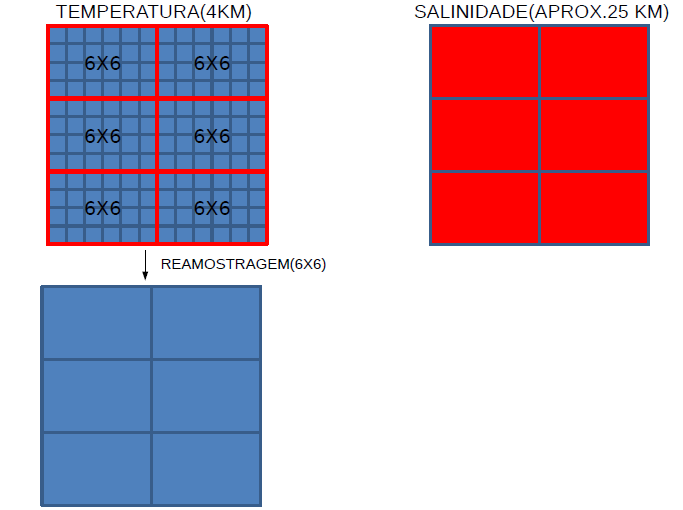 Normalização das variáveis
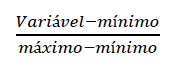 Seleção de imagens por estações do ano
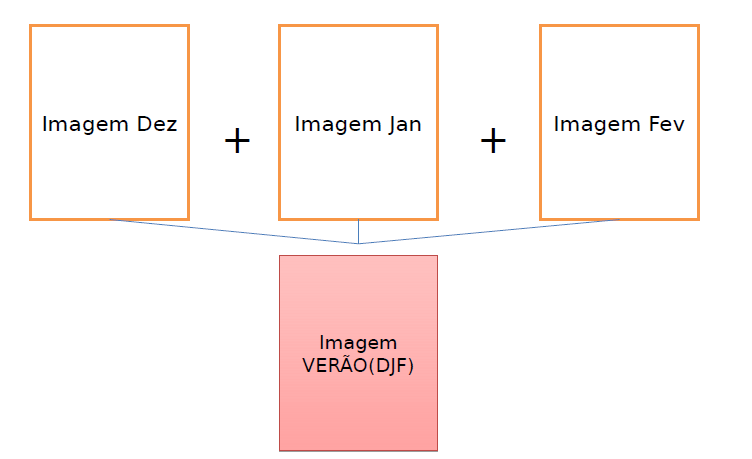 K-médias
Inserção do número de grupos.
Inserção do número de interações.
Distribuição aleatória dos pontos em cada classe.
Cálculo dos centróides de cada grupo.
Cálculo da distância euclidiana de cada elemento em relação ao centróide dos grupos.
K = número de grupos.
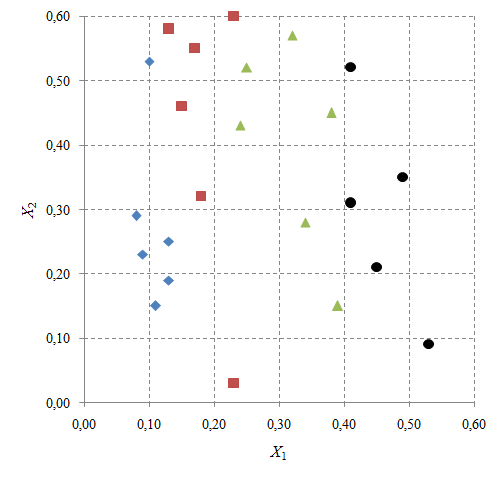 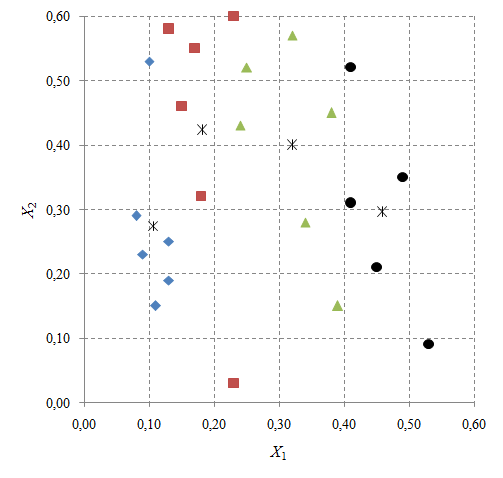 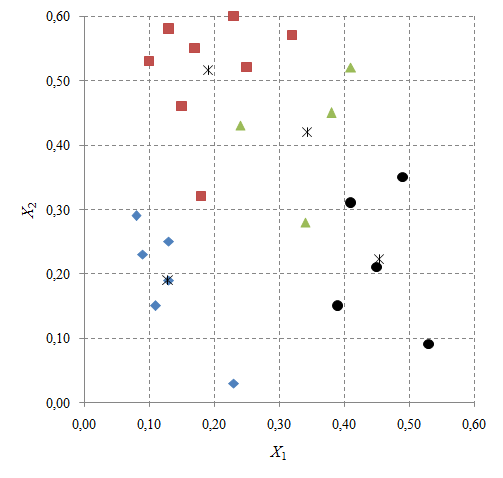 K-médias espacial
Usa a relação entre vizinhos como uma restrição espacial.
Reduz o espaço de atributos a seus vizinhos e não a todos os dados da cena.
Inserção de: 
Variáveis normalizadas
5 classes (Valério 2015)
Número de vizinhos (arbitrário)
O ponto central da grade se baseia na distância euclidiana entre seus vizinhos mais próximos para determinar os grupos.
K= número de vizinhos
Posição
Espaço de atributos
[Speaker Notes: O ponto verde central representa o novo dado inserido que eu quero saber a qual classe pertence. O ponto verde eh o centro da circunferencia cujo o raio vai depender da quantidade de vizinhos observados.]
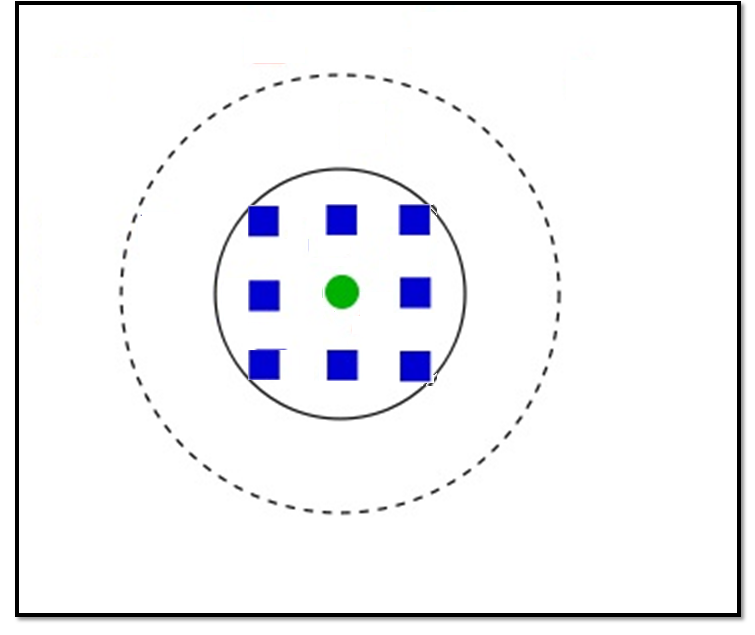 8 Vizinhos
Resultados
Outono (MAM)
Inverno (JJA)
Primavera (SON)
Verão (DJF)
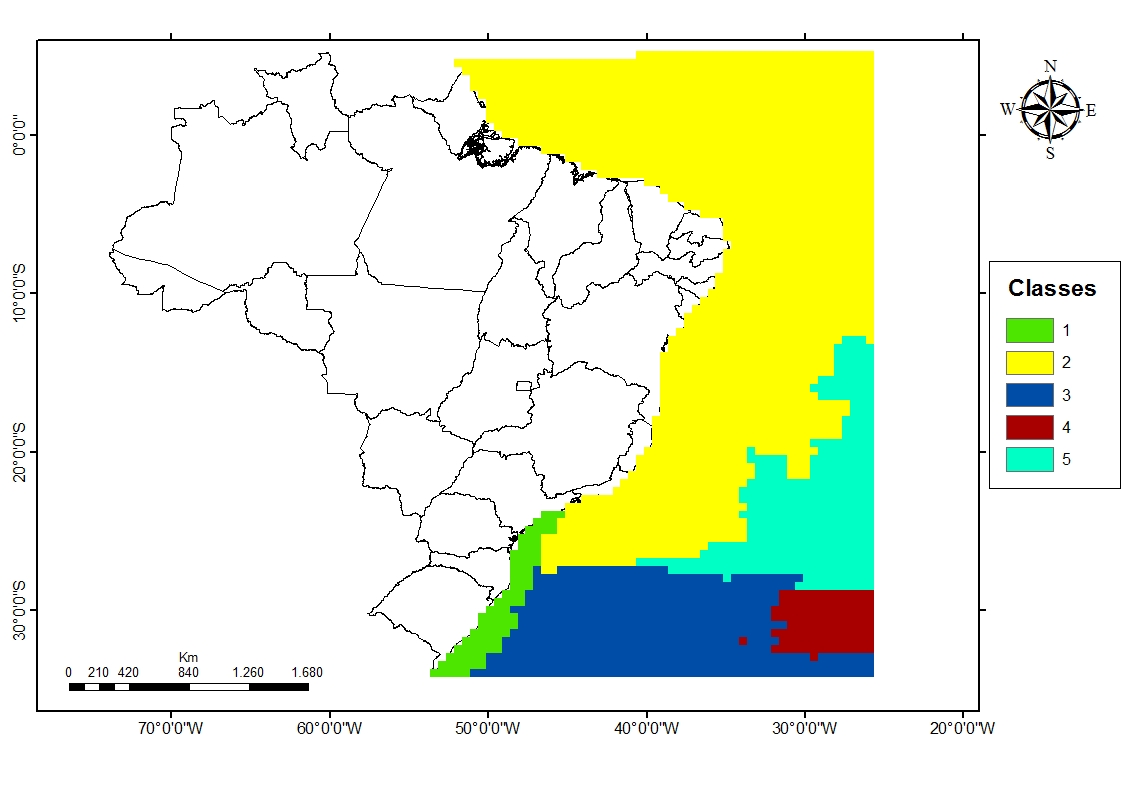 Verão (DJF) com 4 Grupos
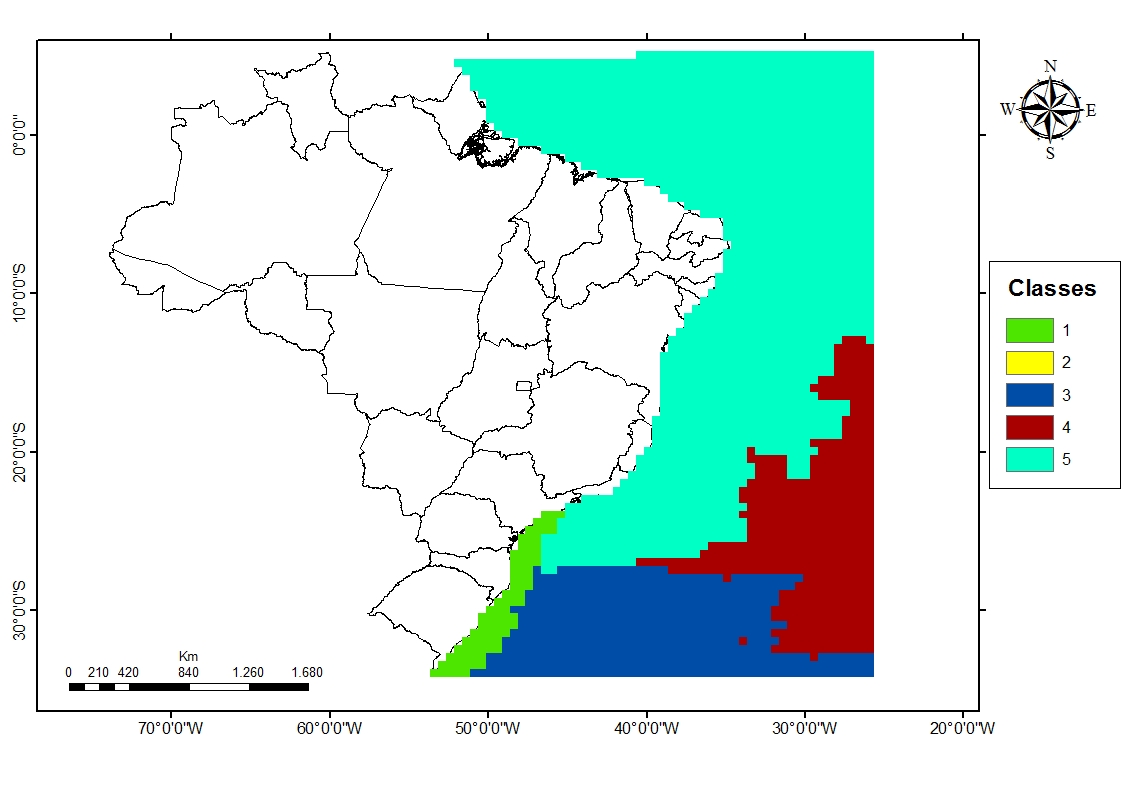 Outono (MAM)
Inverno (JJA)
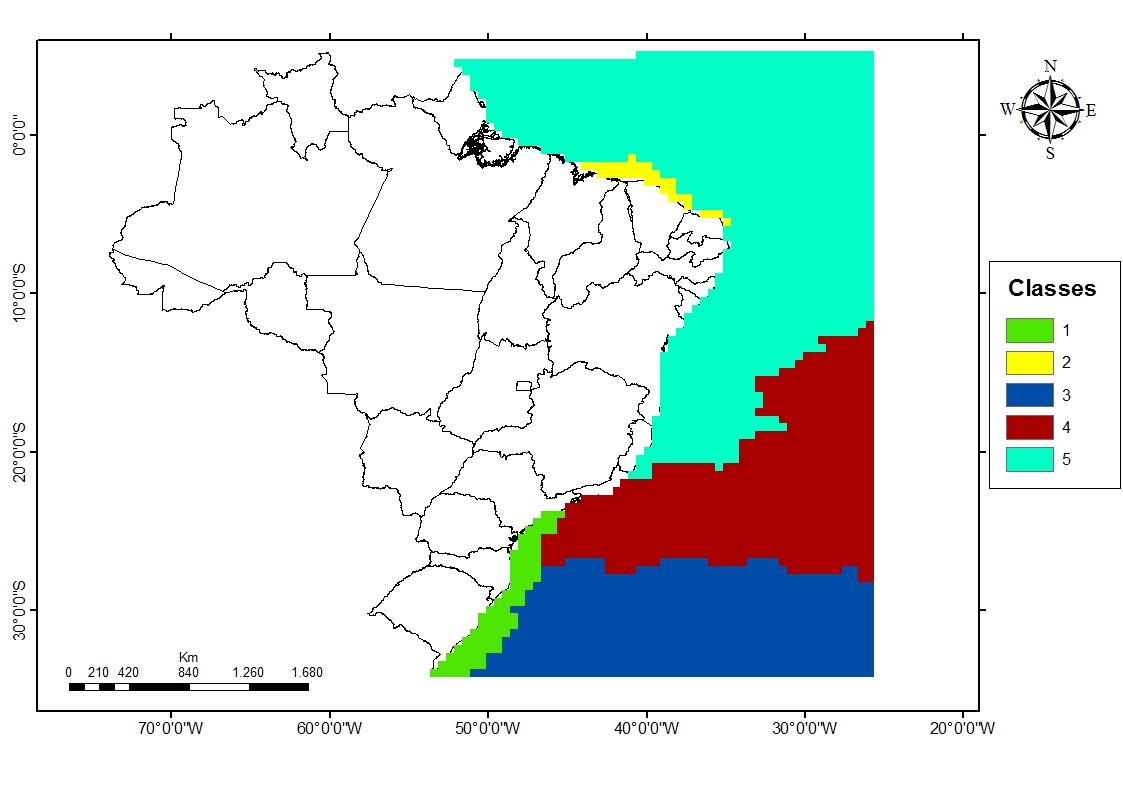 Primavera (SON)
Verão (DJF)
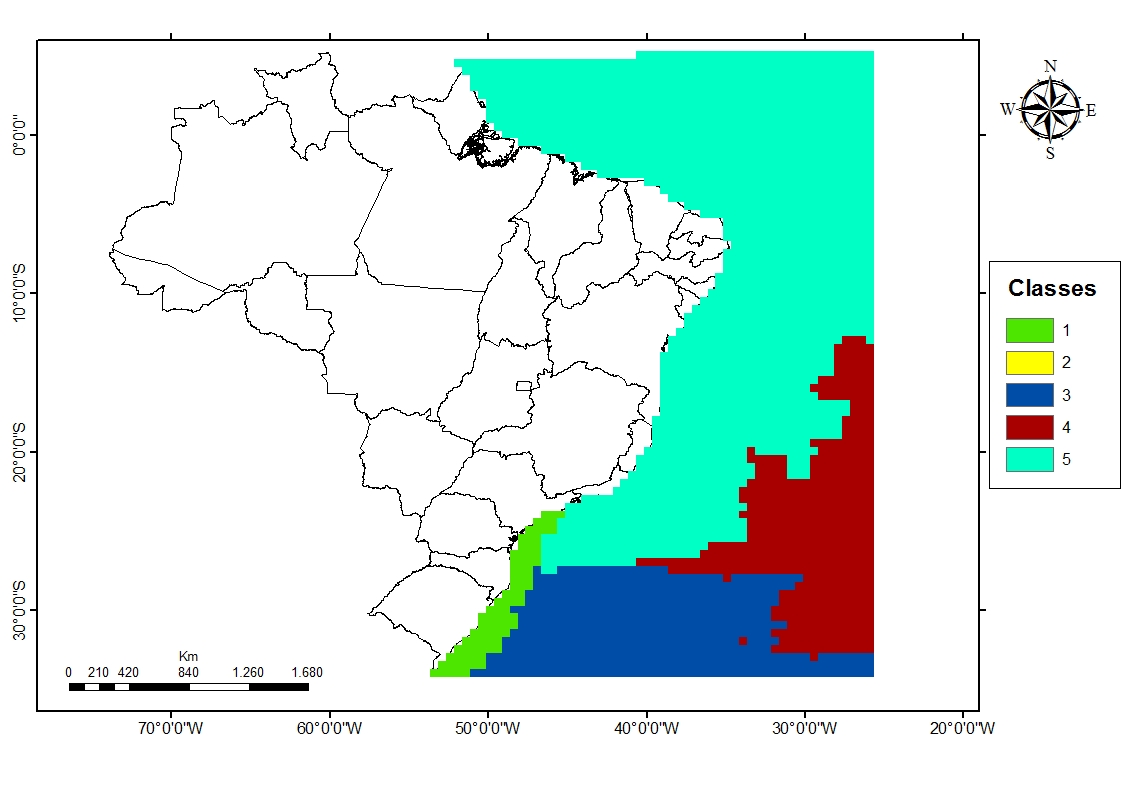 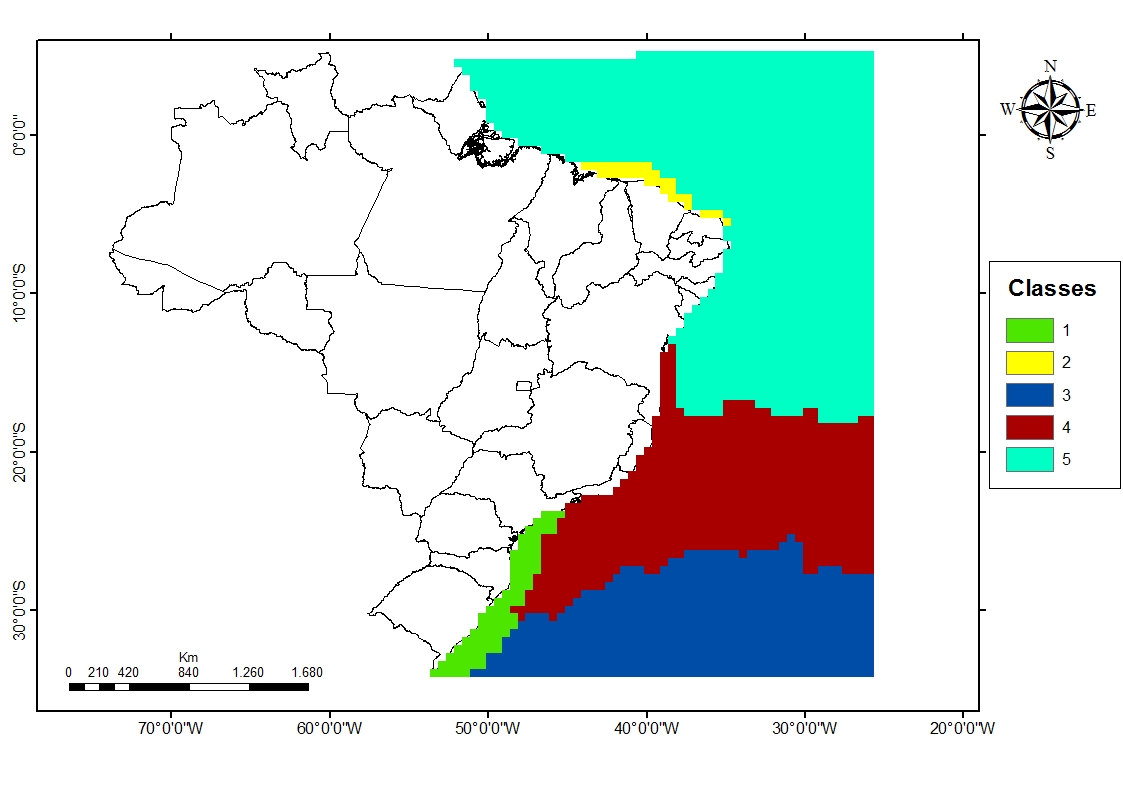 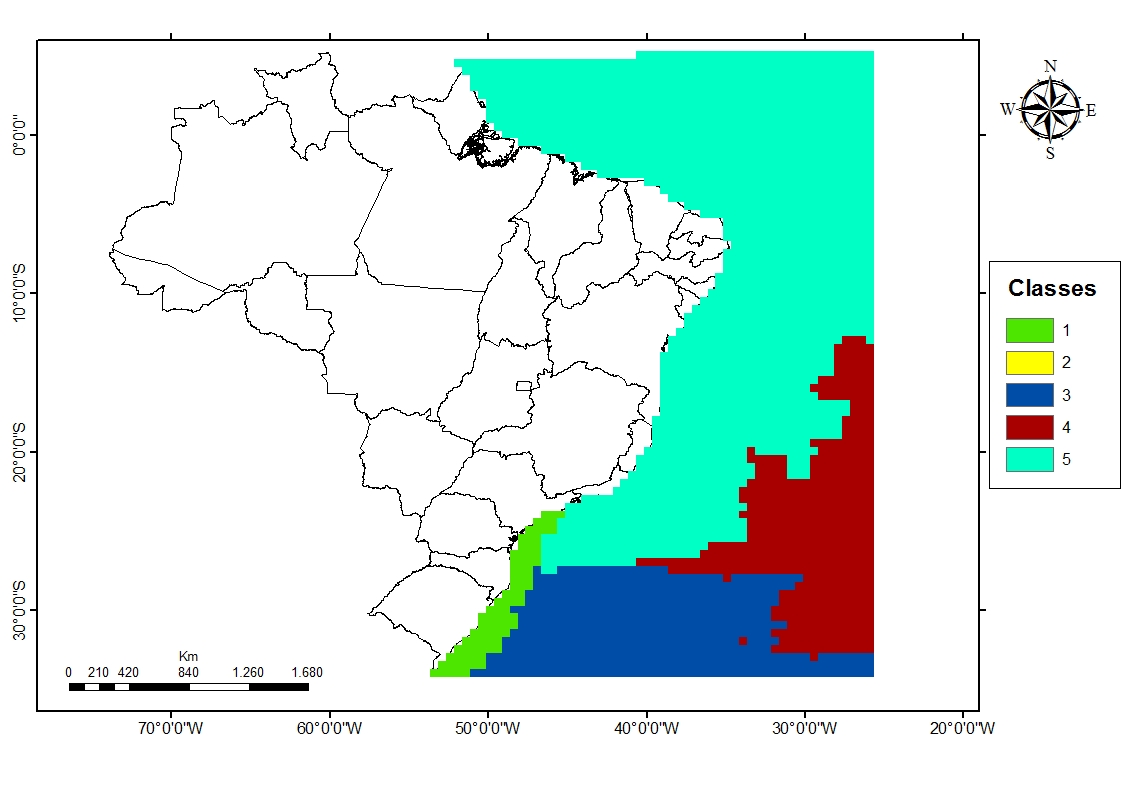 Conclusão
As ecorregiões marinhas apresentaram certa sazonalidade ao longo das estações do ano, com exceção da classe 1 que se mostrou invariável. Desse modo, os processos resultantes da interação oceano-atmosfera mostraram-se determinantes na configuração das classes ao longo do tempo, tendo o método do k médias espacial como uma alternativa interessante para verificar a dinâmica espaço-temporal das variáveis selecionadas.
 Futuramente, dados coletados in situ podem ser utilizados afim de se obter uma maior confiabilidade deste tipo de estudo, além da seleção de outras variáveis (campo de ventos e salinidade) ao longo de séries temporais maiores.
Agradecimentos
Gabriela Banon
Anderson Reis
Nelson Gouveia
Aline Matos
João Felipe
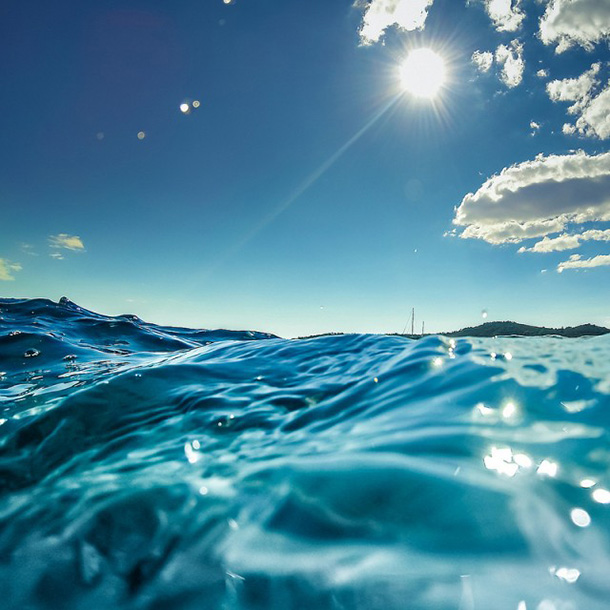 Obrigado